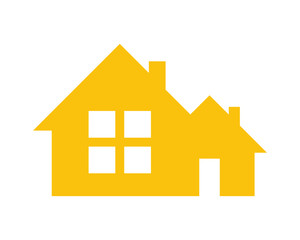 Projektligj:“PËR DISA SHTESA DHE NDRYSHIME NË LIGJIN NR. 22/2018 “PËR STREHIMIN SOCIAL”
1
Drejtoria e Strehimit
Tiranë, Mars 2023
PSE propozohet amendimi i ligjit 22/2018
2
Programi Qeverisës, 2021-2025
Priorteti i qeverisë për të adresuar “[...] nevojën e familjeve të reja për strehim dhe për t’u krijuar të rinjve më shumë mundësi e siguri në krijimin e familjes dhe ndërtimin e të ardhmes në vendin e tyre”.
Prioriteti i qeverisë lidhur me “digjitalizimin” si një “…instrument i patjetërsueshëm dhe i pazëvendësueshëm për të luftuar korrupsionin dhe për të rritur me shpejtësi cilësinë e shërbimeve publike…”, si dhe “. . . produktivitetin e sipërmarrjes, lehtësuar jetën e qytetarëve dhe biznesit si dhe veprimtarinë e administratës publike. . .”

Programi Qeverisës, 2021-2025, RSh, fq. 28.
3
Disa përkufizime qartësohen / specifikohen (ndryshimet kryesore në nenin 2)
4
DiGitalizimi
5
PROGRAMI I QEVERISë – mbështetje për FAMILJET E REJA DHE Të RINJTë
6
Përmirësim i proceDurës
7
Përmirësim i proceDurës
8
MUNDËsi tË reja
9
Lehtësime dhe shtim interesash për individët/ familjet aplikues
10
PRIORITET I QEVERISE – PUNONJES TE ADMINISTRATES PUBLIKE
11
Përmirësim i proceDurës
12
Masa për forcimin e zbatimit të ligjit
13
Masa për forcimin e zbatimit të ligjit (kundërvajtje administrative)
14
Sqarime/ saktësime/ lehtësime
15
FUND
16